Numbers
A Book Of Pilgrimage
Numbers:  The Pilgrimage
Named from the 2 Numberings of Israel in the wilderness (1:2, 26:2)
Records the wilderness experience of God’s people 
Covers a period about 38 years	
1st day of the 2nd month in the 2nd year number the people (1:1)
The 20th day of the 2nd month they leave Sinai for promised land (10:11)
Deuteronomy opens with a reference to the 1st day of the 11th month of the 40th year (1:3)
Comparison Of Books
Leviticus
Numbers
Believer’s worship
Believer’s purity 
Believer’s position 
Ceremonial
Faithfulness to God
Believer’s walk
Believer’s pilgrimage
Believer’s progress
Historical
Fellowship with God
Numbers:  The Pilgrimage
Key Verses
(Num 1:1)  And the LORD spake unto Moses in the wilderness of Sinai, in the tabernacle of the congregation….
(Num 32:23)  But if ye will not do so, behold, ye have sinned against the LORD: and be sure your sin will find you out.
Messianic Prophecy
Crucifixion 
(Num 9:12)  They shall leave none of it unto the morning, nor break any bone of it: according to all the ordinances of the passover they shall keep it.
(Joh 19:36)  For these things were done, that the scripture should be fulfilled, A bone of him shall not be broken.
Typology in Numbers
The daily manna 
(Num 11:7)  And the manna was as coriander seed, and the colour thereof as the colour of bdellium. 
(Joh 6:32)  Then Jesus said unto them, Verily, verily, I say unto you, Moses gave you not that bread from heaven; but my Father giveth you the true bread from heaven.
Typology in Numbers
Aarons rod - a picture of the resurrection ordaining the high priest
(Num 17:2)  Speak unto the children of Israel, and take of every one of them a rod according to the house of their fathers, of all their princes according to the house of their fathers twelve rods: write thou every man's name upon his rod.
(Heb 4:14)  Seeing then that we have a great high priest, that is passed into the heavens, Jesus the Son of God, let us hold fast our profession.
Typology in Numbers
Leprosy forbidden – church discipline 
(Num 5:2)  Command the children of Israel, that they put out of the camp every leper, and every one that hath an issue, and whosoever is defiled by the dead:
(1Co 5:11)  But now I have written unto you not to keep company, if any man that is called a brother be a fornicator, or covetous, or an idolater, or a railer, or a drunkard, or an extortioner; with such an one no not to eat.
Geographical Movements
Three Main Geographical Movements
From Sinai to Kadesh-barnea (1-12)
From Kadesh-barnea through Wilderness and back (13-19)
From Kadesh-barnea to Jordan (20-36)
Outline
Two main Sections
Israel in the wilderness:  The Old Generation
Israel on The Way:  The New Generation
Outline
Israel in the wilderness:  The old Generation (1:1-19:22)
Discipline in the Wilderness (1:1-9:14)
Direction in the Wilderness (9:15-10:36)
Discontent in the Wilderness (11:1-13:33)
Death in the Wilderness (14:1-16:50)
A.  Discipline in the Wilderness (1:1-9:14)
The people counted (1:1-1:54)
Fighting men age 20 and up we counted 
603,550 = 2-4 million people 
The people camped (2:1-4:49)
God assigned different jobs to the Levites
Kohathites carried the furniture 
Each tribe were assigned a location 
The tabernacle was the center of everything
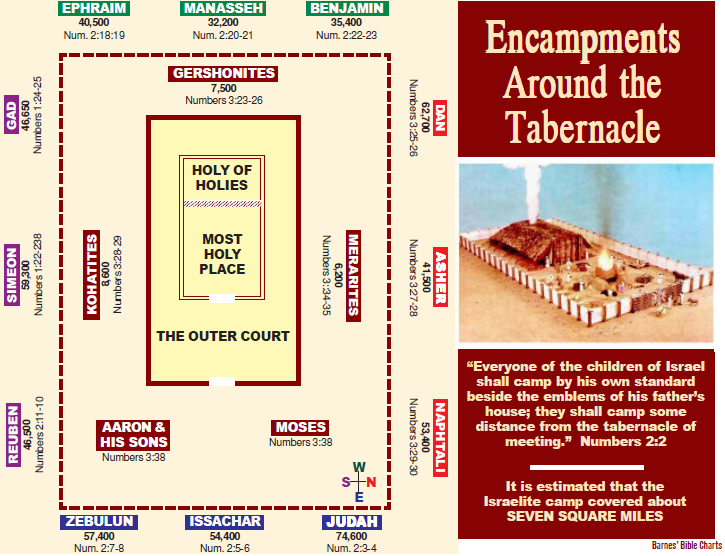 (Num 2:2)  Every man of the children of Israel shall pitch by his own standard, with the ensign of their father's house: far off about the tabernacle of the congregation shall they pitch.
A.  Discipline in the Wilderness (1:1-9:14)
The people cleansed (5:1-31)
We learn the laws regarding leprosy 
Always a picture of sin
Gehazi and King Uzziah example of discipline for sin
Only 3 lepers were cleansed in Old Testament 
Moses, Miriam, Naaman
The people consecrated (6:1-9:14)
We learn about the Nazarite Vow
Samuel, Samson, and John the Baptist lived life-long vow
B.  Direction in the Wilderness (9:15-10:36)
(Num 9:15)  And on the day that the tabernacle was reared up the cloud covered the tabernacle, namely, the tent of the testimony: and at even there was upon the tabernacle as it were the appearance of fire, until the morning.
(Num 9:16)  So it was alway: the cloud covered it by day, and the appearance of fire by night.
(Num 9:17)  And when the cloud was taken up from the tabernacle, then after that the children of Israel journeyed: and in the place where the cloud abode, there the children of Israel pitched their tents.
B.  Direction in the Wilderness (9:15-10:36)
Instrument of this direction
Shekinah Glory Cloud –fiery, cloudy pillar 
Rested on mercy seat and overshadowed camp
Guided Israel through wilderness
Influence of this direction
Conscious – They knew where God wanted them
Conspicuous – Could make no mistake 
Continuous – Guided every step of the way
Did not mean that way was easy
C.  Discontent in the Wilderness (11:1-13:33)
(Num 11:1)  And when the people complained, it displeased the LORD: and the LORD heard it; and his anger was kindled; and the fire of the LORD burnt among them, and consumed them that were in the uttermost parts of the camp.
(Num 11:2)  And the people cried unto Moses; and when Moses prayed unto the LORD, the fire was quenched.
C.  Discontent in the Wilderness (11:1-13:33)
“The book of murmurings”
From the time God saved them they complained 
Criticized manna, gifts of prophecy, Moses for his marriage, and the Promised Land 
Kadesh-barnea
“Trusted God to deliver from Egypt but not to deliver into Canaan”
“Many believers' trust God to Save them from the penalty of sin but fail to believe God can save them from the power of sin”
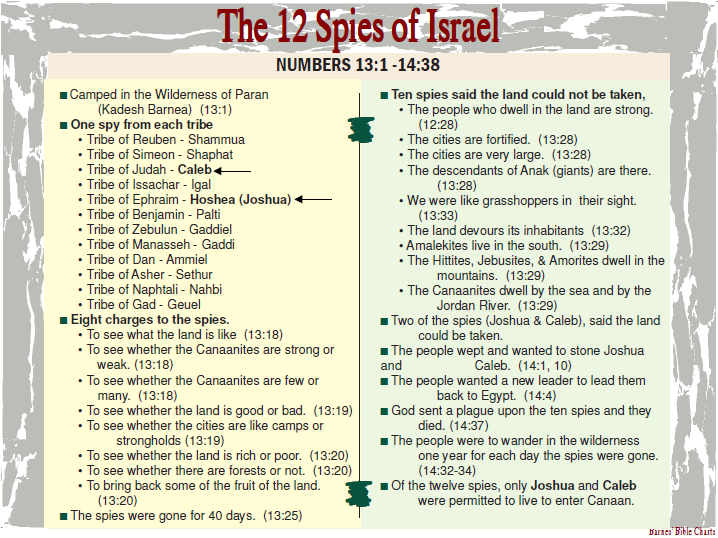 D.  Death in the Wilderness (14:1-16:50)
Death in Prayer – Ch. 14 
(Num 14:2)  And all the children of Israel murmured against Moses and against Aaron: and the whole congregation said unto them, Would God that we had died in the land of Egypt! or would God we had died in this wilderness!
(Num 14:29)  Your carcases shall fall in this wilderness; and all that were numbered of you, according to your whole number, from twenty years old and upward, which have murmured against me,
D.  Death in the Wilderness (14:1-16:50)
Death in Pride – Ch. 16
(Num 16:1)  Now Korah, the son of Izhar, the son of Kohath, the son of Levi, and Dathan and Abiram, the sons of Eliab, and On, the son of Peleth, sons of Reuben, took men:
(Num 16:2)  And they rose up before Moses, with certain of the children of Israel, two hundred and fifty princes of the assembly, famous in the congregation, men of renown:
D.  Death in the Wilderness (14:1-16:50)
Death in Pride – Ch. 16
(Num 16:3)  And they gathered themselves together against Moses and against Aaron, and said unto them, Ye take too much upon you, seeing all the congregation are holy, every one of them, and the LORD is among them: wherefore then lift ye up yourselves above the congregation of the LORD?
Korah was leading a rebellion against God’s leadership 
The Earth opened up and swallowed them all 
“God solemnly taught His people that it is a serious thing to challenge God-ordained leaders”
Outline
Israel on the way:  The New Generation (20:1-36:13)
Recalling the Past (20:1-29)
Reviewing the Future (27:12-36:13)
A.  Recalling the Past (20:1-29)
We now come to the 2nd numbering 
This is a complete and new generation 
They are getting ready to inherit the promised land 
There is a 37 gap between Ch.19 and 20 
Moses recalls the memories of His past 
He buries his sister in the desert of Zin 
He recalls the methods of the past 
They are thirsty again and God tells him to speak to the rock but he strikes it – disobedience
B.  Reviewing the Future (27:12-36:13)
“three major emphasis are found in this closing section”
The leadership of Israel (Ch. 27)
(Num 27:12)  And the LORD said unto Moses, Get thee up into this mount Abarim, and see the land which I have given unto the children of Israel.
(Num 27:13)  And when thou hast seen it, thou also shalt be gathered unto thy people, as Aaron thy brother was gathered.
(Num 27:14)  For ye rebelled against my commandment in the desert of Zin, in the strife of the congregation, to sanctify me at the water before their eyes: that is the water of Meribah in Kadesh in the wilderness of Zin.
B.  Reviewing the Future (27:12-36:13)
(Num 27:15)  And Moses spake unto the LORD, saying,
(Num 27:16)  Let the LORD, the God of the spirits of all flesh, set a man over the congregation,
(Num 27:17)  Which may go out before them, and which may go in before them, and which may lead them out, and which may bring them in; that the congregation of the LORD be not as sheep which have no shepherd.
And God made Joshua the leader of Israel
B.  Reviewing the Future (27:12-36:13)
The Laws of Israel (Ch. 28-30)	
Moses reviews the Levitical offerings and the annual celebrations that they were to continue to keep even after they enter Canaan land 
The Land of Israel (Ch. 31-36)
The land was separated out to each of the tribes with the Levites dispersed among them 
The tribes of Rueben and Gad wanted to stay on the wilderness side of the Jordan
B.  Reviewing the Future (27:12-36:13)
The saw it was good for their cattle and they made a fleshly decision 
“their choice was world-bordering, and they were the first tribes to be carried away in the days of the Assyrians.  It never pays to see how close we can get to the world.  We need to get over Jordan.”
How many Christians get saved but then want to live as close to the world as possible
B.  Reviewing the Future (27:12-36:13)
“one phrase that sums it all up:  trust and obey”
Many Christians will wander in the wilderness their entire Christian life and never reach the promised land 
They choose to live close to the world 
And the will continually struggle with sin and life 
And they will not trust and obey 
They will live with a lack of faith and unbelief that will completely stop any forward movement